New Benefits and Perks
Employee Engagement and Communication Fair 2023
Employee Assistance Program - EAP
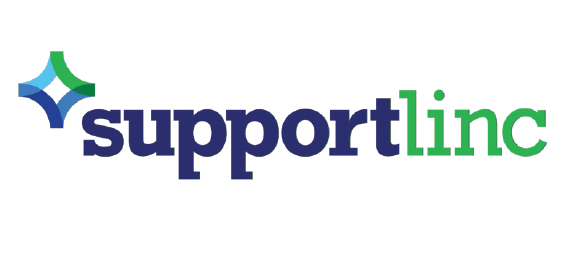 In-the-moment support
Short-term counseling
Financial counseling
Legal consultation
Concierge Services
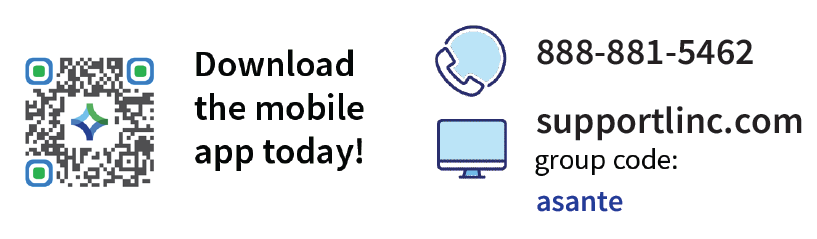 Digital Physical Therapy
You and your family members get free access to Hinge Health’s digital physical therapy programs for back, knee, hip, neck, or shoulder pain. 
Included in the program:
A free tablet computer and wearable sensors
Unlimited 1-on-1 health coaching
Personalized exercise therapy
To sign up:
WWW.HINGEHEALTH.COM/ASANTE
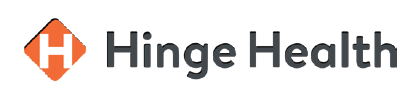 Pet Insurance
Covered expenses include:
Accidental Injuries
Illnesses
Exam Fees
Surgeries
Medications
Hospital Stays
Chronic Conditions
MetLife Pet Insurance can help reimburse you for your pets' medical expenses.
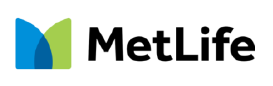 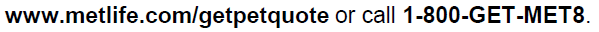 Auto & Home Insurance
Special group discounts are available to Asante employees through Farmers Insurance. Discounts are applied to both Auto and Home Insurance plans and offer other discounted policy options when bundling with auto and home. 

For more information, contact 800-438-6381 or visit www.farmers.com/groupselect. 
If asked for a discount code, use DTF
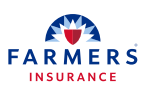 Student Loan Payment Reimbursement
Under the Student Loan Payment Reimbursement program, employee’s can be reimbursed up to $1,200 per year for their federal student loan payments.

These Tax-Free Reimbursements are made quarterly, up to a maximum of $300 per quarter. 

The next deadline for payments made in April-June 2023 is June 10, 2023.

To receive more information, email studenloanreimbursement@asante.org
Gym & Cell Phone Discounts
Gym Discounts available across multiple facilities in Jackson and Josephine Counties:
Planet Fitness, Orange Theory, Snap Fitness, Superior Athletic Club, YMCA, Club Northwest and many more.

Cell Phone Plan Discounts available with four different carriers: AT&T, Verizon, Sprint and US Cellular
Lawn Care and Maintenance Discounts
Discounted Lawn Care through Gary Krause Landscaping. Asante employees receive 10% off on lawn care and landscaping, as well as a free one-time site evaluation and consultation. 
	www.garykrauselandscaping.com or 541-899-7643
Discounted Maintenance and General Contracting through MK Maintenance. A 10% discount is offered to Asante employees as well as a free estimate/quote.
	https://www.mkmaintenanceor.com/ or 541-910-0731
[Speaker Notes: Services include Mowing, Irrigation, Fertilization, General Yard Clean Up and more. 

categories of service: handyman work, remodels, drywall repair, painting, door and window installation, siding and trim repair, flooring, fence installation/repair]
Thank you!
All the new perks and discounts mentioned in today's presentation are available for review at 

https://www.asante.org/employee-benefits/perks-and-discounts/